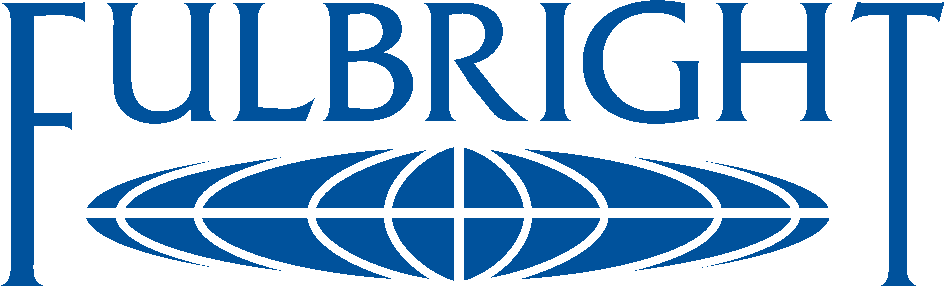 A guide to the UK and Irish Fulbright Scholarship Programs
BBruneiBulgariaBurkina FasoBurmaCCambodiaCameroonCanadaChadChileChinaColombiaComoros
Congo, Costa RicaCôte d'IvoireCroatiaCyprusCzech Republic
DDenmarkDominicaDominican Republic
GLOBAL FULBRIGHT 
AAfghanistanAlbaniaAlgeriaAndorraAngolaAntigua & BarbudaArgentinaArmeniaAustraliaAustriaAzerbaijanBBahamasBahrainBangladeshBarbadosBelarusBelgiumBelize
BeninBhutan
Bolivia
Bosnia HerzegovinaBotswanaBrazil
EEcuadorEgyptEl SalvadorEstoniaEthiopiaFFijiFinlandFrance
GGazaGeorgiaGermanyGhanaGreeceGrenadaGuatemalaGuineaGuyana
HHaitiHondurasHong KongHungary
MMacauMacedoniaMadagascarMalawiMalaysiaMaldivesMaliMaltaMauritaniaMauritiusMexicoMoldovaMongoliaMontenegroMoroccoMozambique
NNamibiaNauruNepalNetherlandsNew ZealandNicaraguaNigerNigeriaNorway
OOmanPPakistanPalestinian TerritoriesPanamaPapua New GuineaParaguayPeruPhilippinesPolandPortugal
QQatarRRepublic of the CongoRomaniaRussiaRwanda
SSamoaSaudi ArabiaSenegalSerbia
IIcelandIndiaIndonesiaIraqIrelandIsraelItalyJJamaicaJapanJordanKKazakhstanKenyaKiribatiKosovoKuwaitKyrgyzstan
LLaosLatviaLebanonLesothoLithuaniaLuxembourg
S
Sierra LeoneSingaporeSlovak RepublicSloveniaSoloman IslandsSouth AfricaSouth KoreaSpainSri LankaSt. Kitts and NevisSt. Vincent and the GrenadinesSurinameSwazilandSwedenSwitzerland
St. Vincent and the GrenadinesSurinameSwazilandSwedenSwitzerland
TTaiwanTajikistanTanzaniaThailandTimor-LesteTogoTongaTrinidad and TobagoTunisiaTurkeyTurkmenistanTuvaluUUgandaUkraineUnited Arab EmiratesUnited KingdomUruguayUzbekistanVVanuatuVenezuelaVietnamZZambiaZimbabwe
fulbright Ireland overview
IRISH FULBRIGHT COMMISSION

The Fulbright Irish Awards provide grants for Irish citizens, and E.U. citizens who have been resident in the Republic of Ireland for three or more years, to research, study, or lecture in the U.S. on an annual basis 

The Application Period for 2019-2020 Irish Awards opens 31st August 2018 with a deadline of 6th November 2018

There are four types of Fulbright grants available to Irish citizens during this application period: 

1. Student
2. Scholar
3. TechImpact Scholar 
4. FLTA (Foreign Language Teaching Assistant)
fulbright ireland awards
FULBRIGHT IRISH STUDENT AWARDS

The Fulbright Irish Student Awards are grants for Irish citizens, or E.U. citizens resident in ROI for 3+ years, to complete postgraduate research in the U.S. for a period of 4 months, up to 1 year.

Fulbright Student Awardees can go to the U.S. to:
a) complete a Masters or PhD (degree-seeking award) at a U.S. institution
b) conduct research as part of a current postgraduate program in Ireland or the E.U
c) visiting researcher awards.

Preference will be given to visiting researcher applicants in the latter stages of their PhDs
fulbright ireland awards
1. FULBRIGHT IRISH STUDENT AWARDS continued

A	Grants in all disciplines to complete postgraduate research or study in the U.S. for a min period 	of 4 months. Applicants can do a full PhD or Masters in the U.S. or portion of an Irish 	postgraduate degree*

B	Previous Additional Sponsored Awards (2019-2020 TBC):
	
Fulbright-Creative Ireland Museum Fellowship: Exploratorium
Fulbright-Creative Ireland Museum Fellowship: Harry Ransom Center
Fulbright-Creative Ireland Museum Fellowship: Smithsonian
Fulbright-Enterprise Ireland Award in Innovation 
Fulbright-EPA Award in Water, Climate Change, or Sustainability
Fulbright-GSI Award in Geoscience
Fulbright-Marine Institute Award in Marine Science or Business
Fulbright-Teagasc Award in Agriculture, Food, and Forestry 
Fulbright Student LL.M. Award at the University of Indiana Maurer School of Law 
Fulbright-University of Notre Dame LL.M Award in Law
Fulbright-University of Pennsylvania LL.M. Award in Law

* Maximum 1 year study funded by Fulbright, additional funding to be sourced privately.
fulbright ireland awards
1. FULBRIGHT IRISH STUDENT AWARDS continued


B	 Previous Additional Sponsored Awards (2019-2020 TBC):

		Fulbright-Creative Ireland Museum Fellowship: Exploratorium
		- to complete short-term research at the Exploratorium, San Francisco

Fulbright-Creative Ireland Museum Fellowship: Harry Ransom Center
to complete short-term research at the Harry Ransom Center, Austin, Texas

Fulbright-Creative Ireland Museum Fellowship: Smithsonian
to complete short-term research at the Smithsonian Institution, Washington DC

Fulbright-Enterprise Ireland Award in Innovation
including new technologies that will lead to job creation and increased exports
fulbright ireland awards
1. FULBRIGHT IRISH STUDENT AWARDS continued

B	Previous Additional Sponsored Awards (2019-2020 TBC):

	Fulbright-EPA Award in Water, Climate Change, or Sustainability
in the areas of water, climate change, and sustainability. Proposals are particularly welcomed that will create linkages to government bodies or private companies that are working on environmental protection issues and will reach beyond academia

Fulbright-GSI Award in Geoscience
includes but is not limited to geological and marine mapping, geological processes, Earth observation, groundwater, raw materials and minerals, public perception of Earth resources

Fulbright-Marine Institute Award in Marine Science or Business
-    in the area of Marine Science or Business. Applications in Marine Sensor Technologies and      Observation Systems, Maritime Economics, Ocean Energy, Marine Biotechnology, Oceanography and Marine Modelling, Food Safety, and Ecosystem-based Management are particularly encouraged
fulbright ireland awards
2. FULBRIGHT IRISH SCHOLAR AWARDS

The Fulbright Irish Scholar Awards are grants for Irish citizens, or E.U. citizens resident in the Republic of Ireland for three or more years, to complete postdoctoral or professional research or lecturing for a period of 3 months up to 1 year 

Applicants can choose one of the following four categories of Fulbright Scholar Awards:

Lecturing: If the primary purpose of the project is to teach or team-teach at least one full semester course. Applicants will be required to submit course syllabi

Research: If the primary purpose of the project is to conduct research. Applicants will be required to submit a research bibliography

Lecturing/Research: If the project will include significant portions of both lecturing and research as defined above. Candidates will be required to outline both activities in their project statement, as well as submit course syllabi and a research bibliography

The new Fulbright-HRB HealthImpact Award allows professionals to undertake research or professional development
fulbright ireland awards
2. FULBRIGHT IRISH SCHOLAR AWARDS continued

A.	Grants in all disciplines to complete postdoctoral /professional research or lecturing in the U.S. 	These awards are open to scholars and non-academics with 5+ years of experience in their field 	The minimum grant period is 3months and the maximum is 1 year

B	Previous Additional Sponsored Awards (2019-2020 TBC): 	

Fulbright-Enterprise Ireland Award in Innovation 
Fulbright-EPA Award in Water, Climate Change, or Sustainability
Fulbright-GSI Award in Geoscience
Fulbright-HRB Health Impact Award 
Fulbright-Marine Institute Award in Marine Science or Business
Fulbright-NUI Scholar Award
fulbright ireland awards
2. FULBRIGHT IRISH SCHOLAR AWARDS continued

B	Previous Additional Sponsored Awards (2019-2020 TBC):

	Fulbright-Enterprise Ireland Award in Innovation 
	- including new technologies that will lead to job creation and increased exports.

	Fulbright-EPA Award in Water, Climate Change, or Sustainability
	- in the areas of water, climate, and sustainability.

	Fulbright-GSI Award in Geoscience
	- includes but is not limited to geological and marine mapping, geological processes, Earth 	observation, groundwater, raw materials and minerals, public perception of Earth resources.
	
	Fulbright-HRB Health Impact Award 
	- to undertake research or professional development in any area of Health. Applications from health 	professionals, senior health research administrators, health research managers and 	researchers are 	welcome, particularly in the areas of Research Management in a Healthcare 	Setting, Development & 	Implementation of Institutional Health Research Strategies, Public and 	Patient Involvement in Health 	Research, Health Services and Health Systems Research, 	Implementation Research, and Health 	Research Policy.
fulbright ireland awards
2. FULBRIGHT IRISH SCHOLAR AWARDS continued

B	 Previous Additional Sponsored Awards (2019-2020 TBC):

	Fulbright-Marine Institute Award in Marine Science or Business
	- in the area of Marine Science or Business. Applications in Marine Sensor Technologies and 	Observation Systems, Maritime Economics, Ocean Energy, Marine Biotechnology, Oceanography 	and Marine Modelling, Food Safety, and Ecosystem-based Management are particularly 	encouraged.

	Fulbright-NUI Scholar Award 
	- for NUI graduates to complete post-doctoral or professional research and/or lecturing.
fulbright ireland awards
3. FULBRIGHT IRISH TECHIMPACT AWARDS

Fulbright TechImpact Scholar Awards are research grants for Irish citizens, or E.U. citizens resident in the ROI for 3+ years, to complete short-term, non-commercial projects and research in the U.S. for a period of two weeks to three months. They are designed to respond to the potential and pace of Information and Communications Technologies (ICT).

The Fulbright Commission is interested in supporting candidates across all disciplines who are exploring how technology contributes to development in particular of big data, sustainable development and diaspora interactions.

Grants to complete postdoctoral or professional non-commercial based research on the impact and application of ICT across all disciplines for 2weeks - 3months. 

Preference will be given to candidates who have received their PhD since 2013 & are exploring how technology contributes to the development of big data, sustainable development and diaspora interactions.
fulbright ireland awards
4. FULBRIGHT IRISH FLTA AWARDS

The Fulbright Foreign Language Teaching Assistantship (FLTA) Awards are non-degree grants for Irish citizens, or E.U. citizens resident in ROI for 3+ years, to teach Irish and enrol on courses at a college in the U.S. over a ten-month period. The FLTA Awards are sponsored by the Department of Arts, Heritage, Regional, Rural & Gaeltacht Affairs and the National Lottery.

Applicants must have a postgraduate degree or diploma with a minimum 2.1 (consideration will be given to those with a 2.2 in their primary degree if they have achieved excellence in a postgraduate degree; consideration will also be given to those with just a primary degree but excellent Irish language teaching experience)

The Fulbright Foreign Language Teaching Assistantship (FLTA) Awards are grants to teach the Irish language and take courses at a U.S. college fora period of 10 months.

FLTAs are required to attend a pre-departure orientation in Ireland and a U.S.-based orientation during the summer of 2018. FLTAs are also required to attend a mid-year enrichment conference in the U.S.
fulbright ireland awards
AWARDS

Comprise of:
1. Monetary grant based on the location and duration of the award 
2. Accident and emergency insurance
3. Cultural, orientation and professional programming
4. J1 Visa Administration
5. FLTA only - Tuition and fees for four courses in the U.S.
fulbright ireland application
HOW TO APPLY

- Visit www.fulbright.ie to confirm eligibility 
- Contact awards@fulbright.ie to receive guidelines
- Apply as a Student, Scholar, TechImpact Scholar or FLTA
- Apply separately to US institution for Masters/PhD program (or professional development course for     Fulbright-HRB Health Impact Award) or for research affiliation (except for FLTA Award)
fulbright ireland application
APPLICATIONS MUST INCLUDE

- Personal Information & CV
- Written Statements
- References
- Transcripts 
- Samples of work for visual/performing artists
fulbright ireland requirements
REQUIREMENTS
Successful applicants will:
1. Attend a pre-departure orientation in Dublin
2. Submit reports and J-1 visa administration. 
3. Comply with the two-year home-country residency requirement associated with the J-1 visa. 
4. Not be eligible for a U.S. residency or work visa until they have fulfilled the J-1 visa two-year home residency requirement.
fulbright uk overview
UK FULBRIGHT COMMISSION

We offer programmes, events and advice for UK students, academics and professionals interested in studying, researching or teaching at accredited higher education institutions in the USA.

Non-UK citizens are required to apply through the Commission/Post in their country of citizenship. Applications from non-UK citizens based in the UK and committed to a life and career in the UK may also be considered if the applicant is not able to apply for a Fulbright award through their country of citizenship.

The levels of study in the USA:
Postgraduate - master’s and doctoral degrees
Academic and Professional - academia and other professional projects
Visiting researcher awards.
fulbright uk awards
1. FULBRIGHT UK STUDENT AWARDS  

A	Grants in all disciplines to complete postgraduate research or study in the U.S. Applicants can do a full PhD or Masters in the U.S. or portion of a postgraduate degree. Up to $45,000. This is 	intended as a contribution towards the first year of tuition fees and general maintenance costs in the USA.

B	Additional Sponsored Awards – grant amount varies, see website for more info:
	
The Fulbright Nursten Award in Medical Studies 
Alistair Cooke Award in Journalism 
British Friends of Harvard Business School Award, MBA 
Indiana University Maurer School of Law 
Lloyd's of London Award, any master's degree related to risk, at any US university,  
University of Minnesota Humphrey School of Public Affairs, public policy and planning,  
Elsevier Data Analytics Award, any postgraduate degree requiring data analytics to advance understanding of research, at any US university 
NYU Wagner, Executive Master of Public Administration Award, part of the EMPA for Global Policy Leaders 
Brown University PhD in any discipline available at the university 
University of South Florida, PhD available in several disciplines (see website)
fulbright uk awards
2. FULBRIGHT UK SCHOLAR AWARDS

The Fulbright UK Scholar Awards are grants for UK citizens, to complete postdoctoral or professional research or lecturing for a period of 3-12 months 

Applicants can choose one of the following four categories of Fulbright Scholar Awards:

Lecturing: If the primary purpose of the project is to teach or team-teach at least one full semester course. Applicants will be required to submit course syllabi

Research: If the primary purpose of the project is to conduct research. Applicants will be required to submit a research bibliography

Lecturing/Research: If the project will include significant portions of both lecturing and research as defined above. Candidates will be required to outline both activities in their project statement, as well as submit course syllabi and a research bibliography
fulbright uk awards
2. FULBRIGHT UK SCHOLAR AWARDS continued

A.	Grants in all disciplines to complete postdoctoral /professional research or lecturing in the U.S. 	These awards are open to scholars and non-academics. The minimum grant period is 3months and the maximum is 9 months (some sponsored awards are up to 12 months)

B	 Additional Sponsored Awards:
	
Northern Ireland Public Sector Award 
British Heart Foundation Award 
Royal College of Surgeons Award  
Fight for Sight Award
Cancer Research UK Award 
University of South Florida Award  
Urology Foundation Award  
Elon University Award allows academics and professionals to teach and pursue independent research in any subject area offered by the university.
fulbright commission
Amy Moore UK Fulbright Commission
Director, Fulbright Awards Programme
Amy oversees all of the Fulbright Award programmes for both American and British grantees. Prior to Fulbright, Amy ran customised, faculty-led programmes for American students in London, and managed the student services department. Amy spent a year at University of Pittsburgh as part of her American studies degree at University of Sheffield, which is perhaps why she has dedicated her career to promoting cultural exchange.
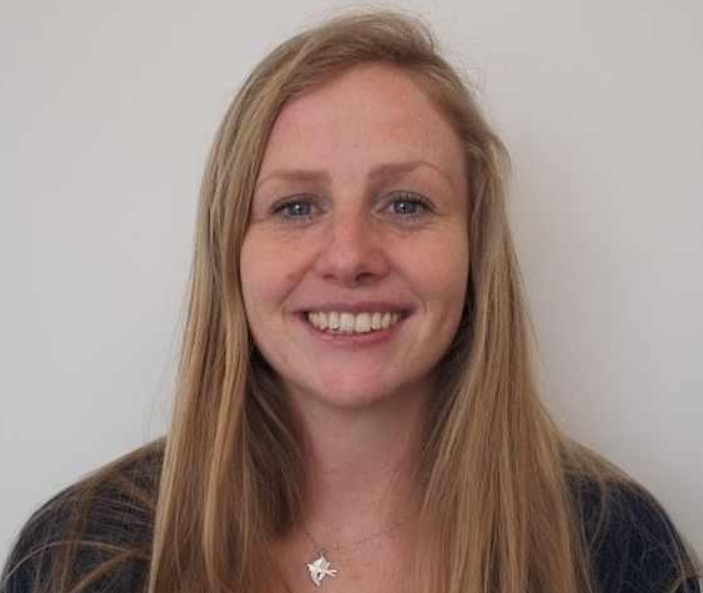 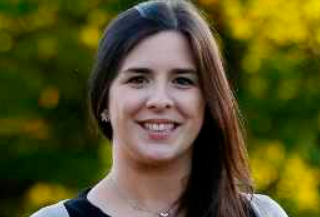 Emma Loughney Irish Fulbright Commission
Communication & Administration Manager
Emma is the Communication and Administration Manager. She has a BA in Italian & Archaeology from Trinity College Dublin and a Masters in Cultural Policy & Arts Management from University College Dublin. Emma spent time working in New York before joining the Fulbright Commission in June 2014. She was Co-organiser of TEDxFulbright Dublin 2016
Any questions for Amy and Emma?
fulbright ireland student form
FULBRIGHT STUDENT APPLICATION FORM
General Information – Name, DOB, Address, etc.
Study Plans – Degree, Field of Research, Future Plans
Education – Graduate, Postgraduate, Professional
Awards & Recognitions – Scholarships, Academic Honours, Prizes, Publications, Teaching Experience, Research Experience
Occupational Experience
Language Skills
fulbright ireland student form
FULBRIGHT STUDENT APPLICATION FORM continued
7. Travel - 
8. Emergency Contact
9. Personal Information – Hobbies, marital status, children.
10. University you plan to attend – Not expected that you will have been officially admitted by time of application 
11. References - Academics under whom you have studied or pursued research or by someone who has supervised you in work related to your proposed field of study
12. Financial Information – Available funds, Travel funds, Dependants
fulbright ireland student form
FULBRIGHT STUDENT APPLICATION FORM continued

13. Study / Research Objective* – a clear and very detailed description of the program they want to pursue in the US in essay format
14. Personal Statement* – a careful, well thought out, self-assessment with reference to the Fulbright Program’s purpose and objectives
15. Curriculum Vitae – Academic Excellence, Leadership, Volunteering
16. Transcripts – complete university transcripts from all 3rd level institutions attended
17. Writing Sample – a research paper, published article, paper done for a course, etc
18. Recent Work – Visual, architecture and performing arts applicants are required to submit 4 samples 
19. Passport
fulbright ireland student form
FULBRIGHT STUDENT APPLICATION FORM continued

13. Study / Research Objective

Write a clear and very detailed description of the program they want to pursue in the US in essay format. As this is an indication of your written communication skills, make sure it is well organised, written and the proper spelling and grammar is used throughout

Outline your purpose for applying to the Fulbright Program

Clearly identify the area(s) within your field of study in which you want to specialise or concentrate. If there is specific research that you want to accomplish, please explain it as fully as space allows

Outline how the period in the U.S. will enhance your knowledge, skills and understanding and future development in the specified discipline

Reference the specific universities where you would like to study or have applied to and highlight your top choice
fulbright ireland student form
FULBRIGHT STUDENT APPLICATION FORM continued
14. Personal Statement 
Conduct a careful, well thought out, self-assessment with reference to the Fulbright Program’s purpose and objectives to be able to articulate an understanding of the Fulbright Program, the qualities of a Fulbrighter and how you and Fulbright will benefit from your receiving an award

Compose a narrative essay in which you include information about your formative experiences (educational, professional, personal), personal and professional ambitions and special non-academic, extracurricular interests

Describe who you are, what your goals are, and what you hope to achieve in the US and upon your return to Ireland 

Outline your motivations, relevant preparations and expectations of the Fulbright Program

Do not repeat or re-hash the study objective essay or provide a narrative of your CV

Remember the personal statement is an indication of your written communication skills. Make sure it is well organised, written and proper grammar and spelling is used
2018 fulbright award winners
Dr Paul Bolger is manager of the Environmental Research Institute at UCC. He holds a PhD in Chemistry and a Master’s in Business Administration, and has worked across academia, industry and government in developing long term research solutions for global sustainability challenges. He is currently Principal Investigator on a number of research projects on climate change and the circular economy. Dr Bolger’s Fulbright scholarship will investigate how interdisciplinary and transdisciplinary research is being utilised at sustainability research institutes at Duke University, Cornell University, Colombia University and Arizona State University to achieve more robust and sustainable research outcomes, and to examine the skills needed by researchers for successful transdisciplinary collaboration.
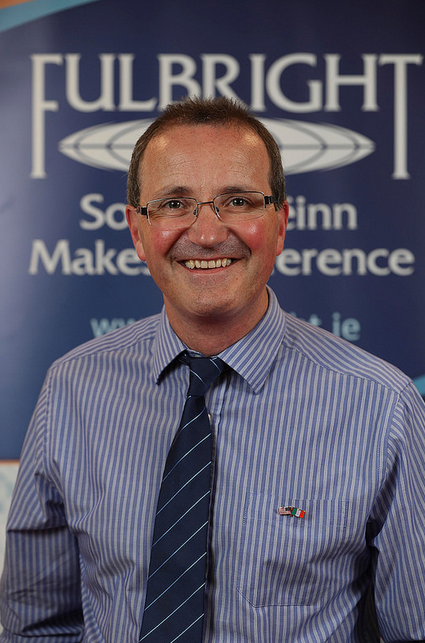 2018 fulbright award winners
Ms Jasmine Headlam is a doctoral candidate at the School of Natural Sciences, NUIG. Her PhD research focuses on harmful jellyfish species such as the mauve stinger and the lion’s mane jellyfish, which are known to negatively impact coastal industries (e.g. cause large fish mortalities in the salmon aquaculture industry). Her PhD research is funded under the EU’s H2020 CERES Project which is examining how climate change will influence Europe’s most important fish and shellfish resources. As a Fulbright Marine-Institute awardee, Ms Headlam will be mentored in state of the art techniques to investigate the structural and functional characteristics of cnidae and the composition of venom by Fulbright Specialist, Dr Angel Yanagihara, Director of the Pacific Cnidaria Research Laboratory, University of Hawaii at Manoa..
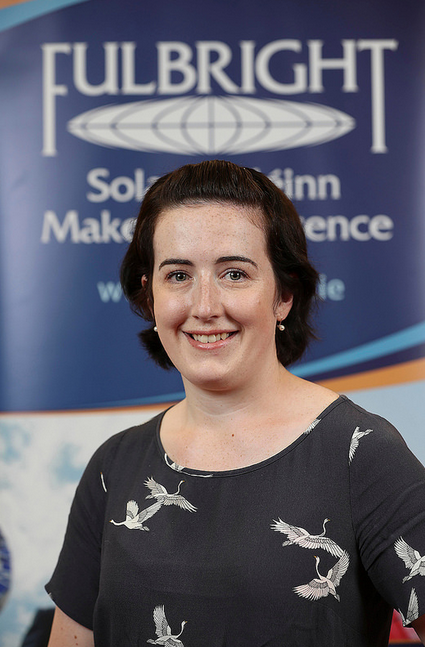 2018 fulbright award winners
Mr Ben Moore is a final year B.E. Mechanical Engineering student and Ad Astra Scholar at UCD. His current work focuses on the development and testing of the Attitude Determination & Control System for the first Irish satellite, EIRSAT-1. As a Fulbright Student he will pursue a Master of Science degree in Aeronautics & Astronautics at Stanford University. He will direct the focus of his studies and conduct research into satellite design and control.
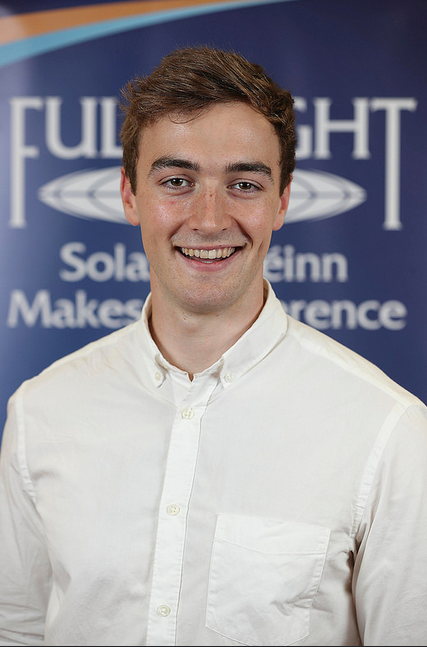 2018 fulbright award winners
Ms Roisin Hyde (middle right) is a Doctoral Research Student at QUB School of Natural & Built Environment. She received her Bachelor of Architecture from UCD and became a Chartered Member of the RIAI. She also holds a Higher Diploma in Computing for DIT. Her current research focuses on the development of a high-performance, low-impact, cement-free geopolymer concrete cladding panel through the use of innovative automated technologies including 3D Laser Scanning, Point Cloud Modelling and 3D Printing. As a Fulbright PhD Research Student in University of North Carolina at Charlotte, she will work with Researchers in the Schools of Architecture, Civil and Environmental Engineering to produce a full-scale prototype panel using local industrial by-product and waste materials.
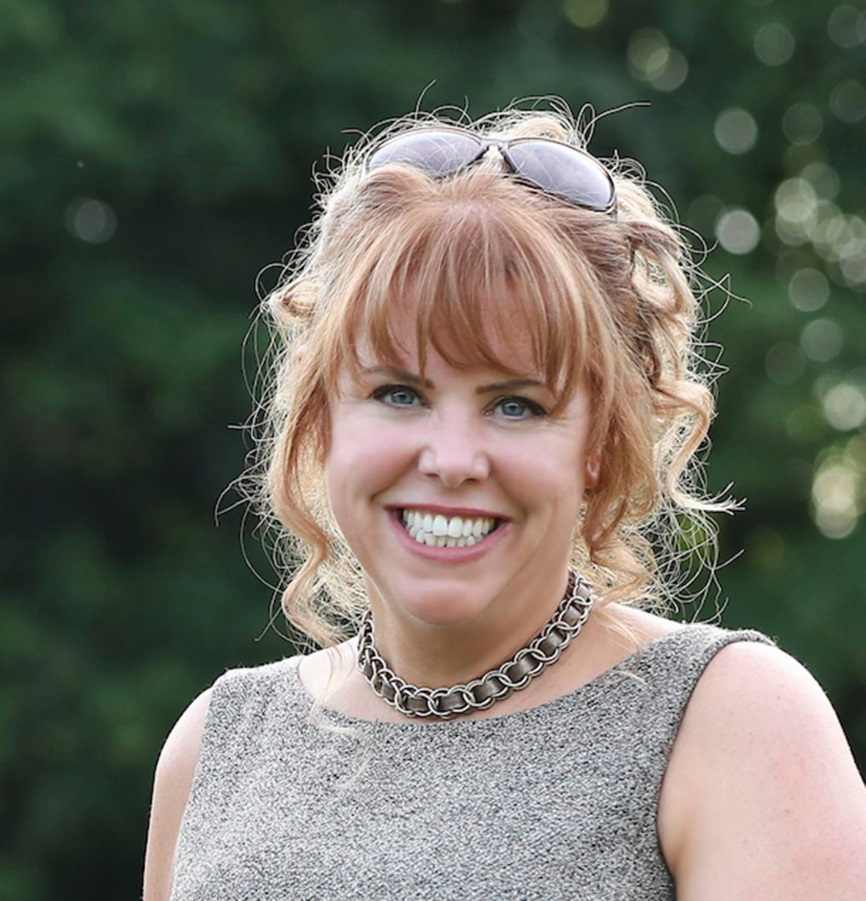 fulbright links
WEB RESOURCES & FORUMS

Fulbright US		https://www.cies.org
					https://www.iie.org/Why-IIE/History/IIE-and-Fulbright-Program

Fulbright Ireland		http://www.fulbright.ie

Fulbright UK		http://www.fulbright.org.uk

Reddit forum		https://www.reddit.com/r/fulbright

Gradcafe forum		https://forum.thegradcafe.com/topic/105359-fulbright-2019-2020

Chronicle forum		https://www.chronicle.com/forums/index.php/topic,128929

Other				https://worldscholarshipforum.com/category/fulbright-scholarship
					https://www.profellow.com/tips/the-one-article-to-read-before-submitting-your-fulbright-						application
		 			https://www.phdfriend.com/fulbright-ebook/
Any further questions?